UNIT 2Boolean Algebra
This chapter in the book includes:
	Objectives
	Study Guide
2.1	Introduction
2.2      Basic Operation
2.3	Boolean Expression and Truth Table
2.4	Basic Theorem
2.5	Commutative, Associative and Distributive Laws
2.6      Simplification Theorem
2.7      Multiplying Out and Factoring
2.8      DeMorgan’s Laws
           Problems
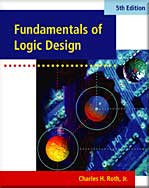 Objectives
Topics introduced in this chapter:
 Understand the basic operations and laws of Boolean algebra
 Relate these operations and laws to AND, OR, NOT gates and switches
 Prove these laws using a truth table 
 Manipulation of algebraic expression using
 - Multiplying out
 - Factoring
 - Simplifying
 - Finding the complement of an expression
2.1 Introduction
Boolean Algebra
 Developed by George Boole 
 Basic mathematics for logic design
 Restrict to switching circuits 
 Two state values: 0, 1 
 Switching algebra
 Boolean Variable : X, Y, … 
 Can only have two state values: 0, 1
 Representing  True(1) or False (0)
2.2 Basic Operations
Basic Operations of Boolean Algebra
 AND
 OR
 NOT 
 Complement
 Inverse
2.2 Basic Operations (NOT)
NOT (Inverter)
Gate Symbol
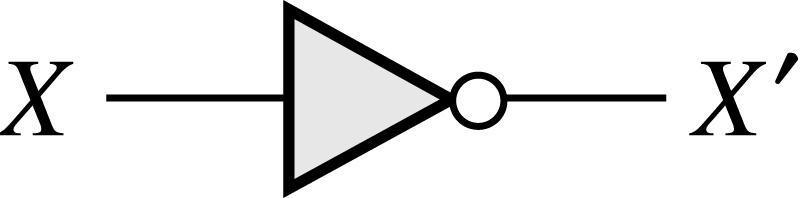 2.2 Basic Operations (AND)
AND
Truth Table
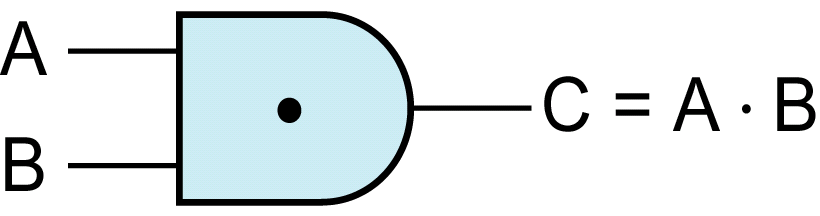 Gate Symbol
2.2 Basic Operations (OR)
OR
Truth Table
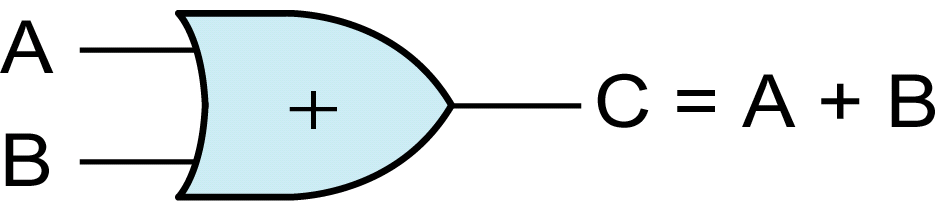 Gate Symbol
2.2 Basic Operations
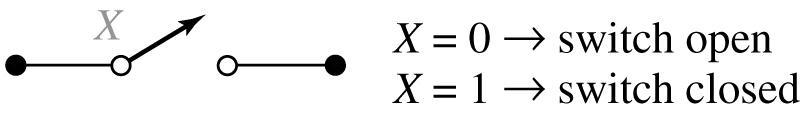 Apply to Switch
AND
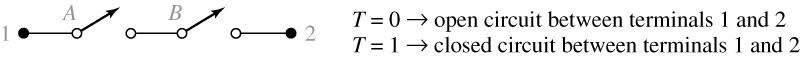 OR
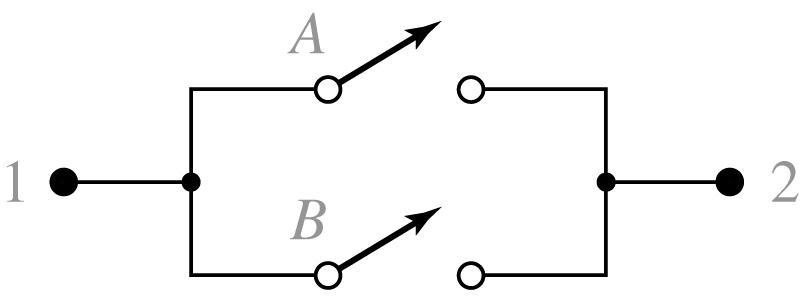 2.3 Boolean Expressions and Truth Tables
Boolean  Expression
 Consists of the basic operations to one or more Boolean variables or constants
 Precedence
 Parentheses ()
 NOT
 AND
 OR
 Example
2.3 Boolean Expressions and Truth Tables
Boolean Expression
Logic Circuit for Boolean Expression
2.3 Boolean Expressions and Truth Tables
Boolean Expression
Logic Circuit for Boolean Expression
Evaluation of Boolean Expression
 By substituting a value 0 or 1 for each variable
 Example 
Evaluation of                             when A=B=C=1, D=E=0
+
+
+
ab
'
c
a
'
b
a
'
bc
'
b
'
c
'
2.3 Boolean Expressions and Truth Tables
Literal 
 Each appearance of a variable or its complement in a Boolean expression
 Example	
 Corresponds to a gate input
10 literals
2.3 Boolean Expressions and Truth Tables
Truth Table
 Specifies the value of a Boolean expression for every possible combination of value of the variables in the expression
 Specifies the output values for a circuit logic gates in terms of the values of the input variables
 Example: 2-input logic circuit
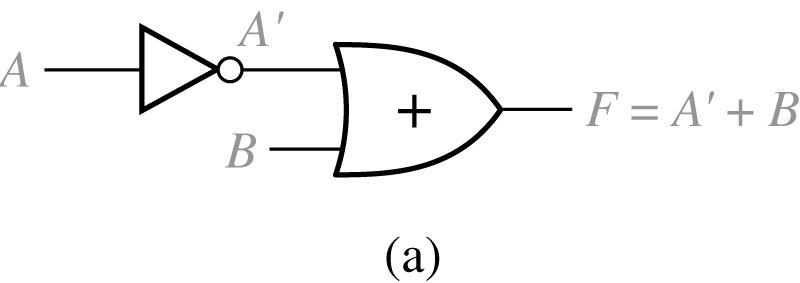 2.3 Boolean Expressions and Truth Tables
Proof an equation using truth table
n times
Truth table
Operations with 0, 1
Idempotent Laws
Involution Laws
Complementary Laws
2.4 Basic Theorems
Example
2.4 Basic Theorems with Switch Circuits
Equivalent Switch Circuits
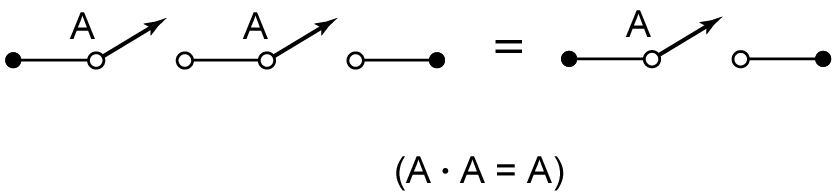 2.4 Basic Theorems with Switch Circuits
Equivalent Switch Circuits
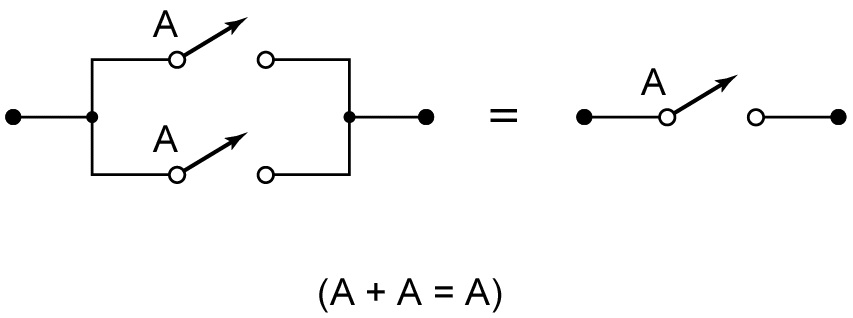 2.4 Basic Theorems with Switch Circuits
Equivalent Switch Circuits
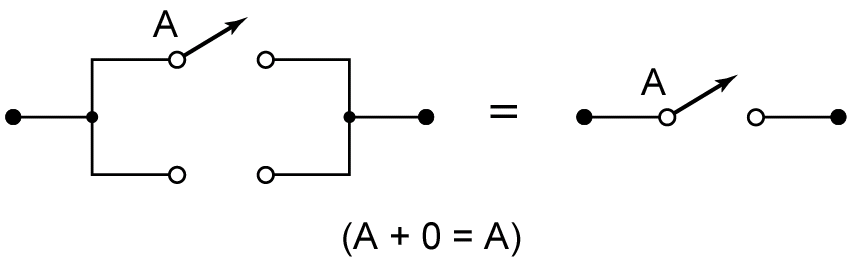 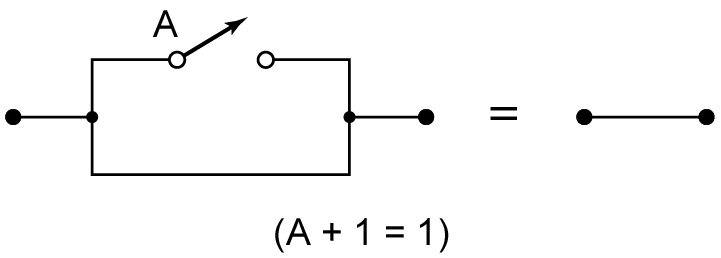 2.4 Basic Theorems with Switch Circuits
Equivalent Switch Circuits
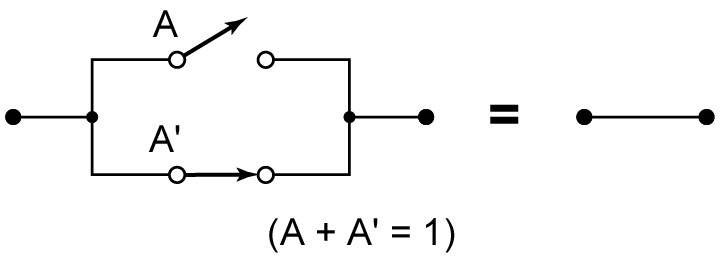 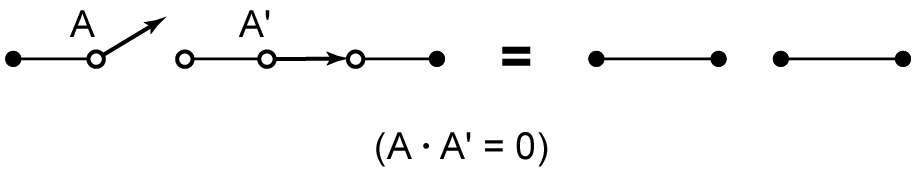 2.5 Commutative, Associative, and Distributive Laws
Commutative Laws:
Associative Laws:
Proof of Associative Law for AND
Associative Laws for AND and OR
Associative Law Using AND Gates
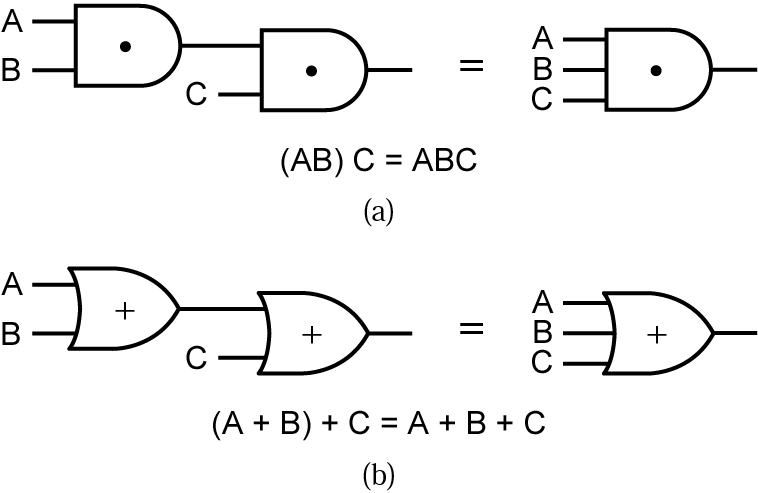 Associative Law Using OR Gates
Distributive Laws
Distributive Laws:
Valid only Boolean algebra not for ordinary algebra
Proof
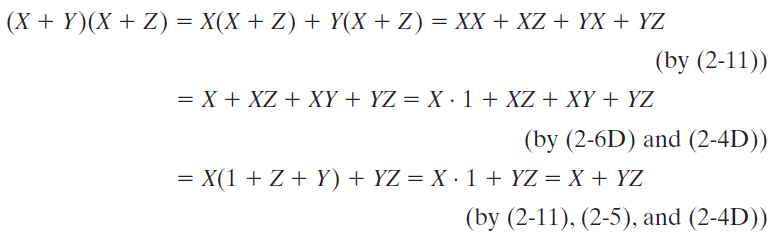 2.6 Simplification Theorems
Simplifying the corresponding logic circuit
Why Simplify?
Useful Theorems for Simplification
Proof
Proof of XY’+Y=X+Y with Switches
2.6 Simplification Theorems
Application of Simplification Theorem to Equivalent Gate Circuits
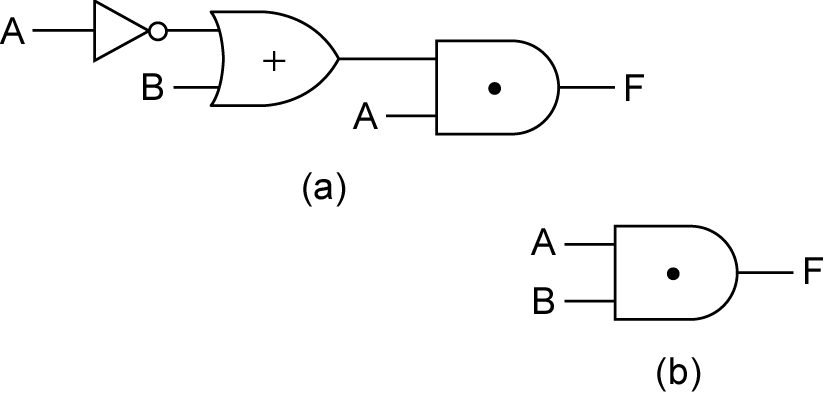 2.6 Simplification Theorems
Example 1: 
Simplify
2.6 Simplification Theorems
2.6 Simplification Theorems
2.7 Multiplying Out and Factoring
Multiplying out using distributive laws  can obtain a 
sum-of-products (SOP) form
Sum-of-product form:
Not in Sum-of-product  form
2.7 Multiplying Out and Factoring
Example:  Multiply out  (A+BC)(A+D+E)
2.7 Multiplying Out and Factoring
Factoring using distributive laws  can obtain a 
product-of-sums (POS) form
Product-of-sum form
2.7 Multiplying Out and Factoring
Example1:  Factor  A+B’CD
Circuits for Sum-of-Products Form
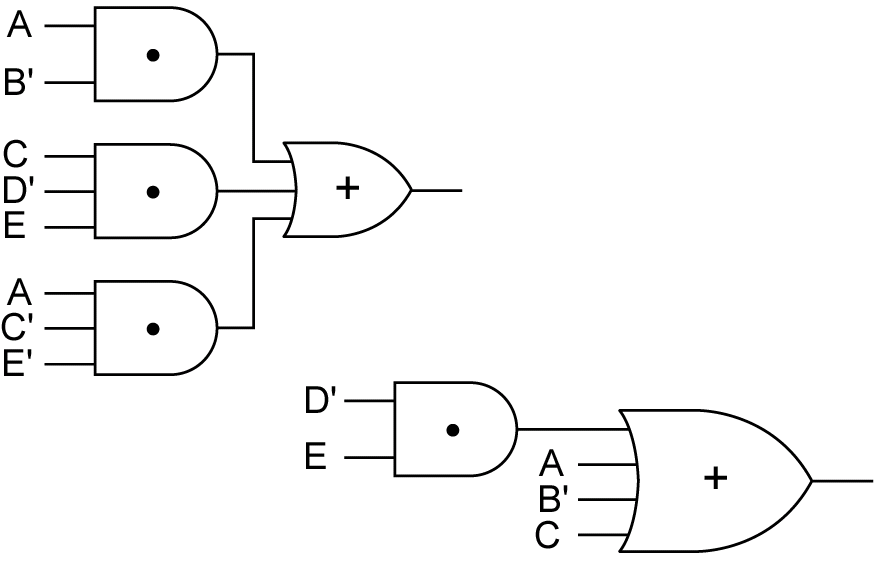 AB′ + CD′E + AC′E′
A + B′ + C + D′E
Circuits for Product-of-Sums Form
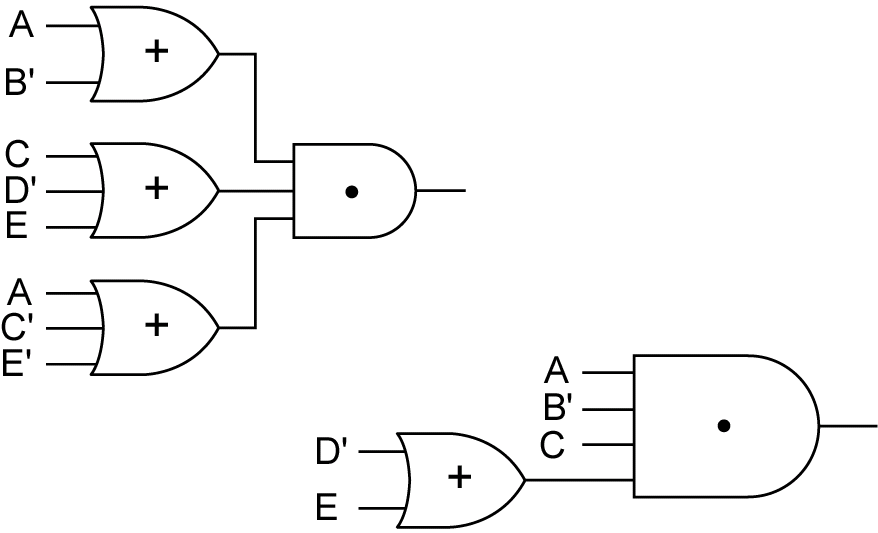 (A +B′)(C + D′ + E)(A + C′ + E′)
AB′C(D′ + E)
2.8 DeMorgan’s Laws
DeMorgan’s Laws
Proof
DeMorgan’s Laws for n variables
Example: Find the complement of (A’+B)C’.
2.8 DeMorgan’s Laws (Dual)
Complement of F=A’B+AB’
Dual is formed by replacing AND with OR, OR with AND, 0 with 1, 1 with 0
Other method to obtain dual of an expression         Complement the entire expression and complement each variable
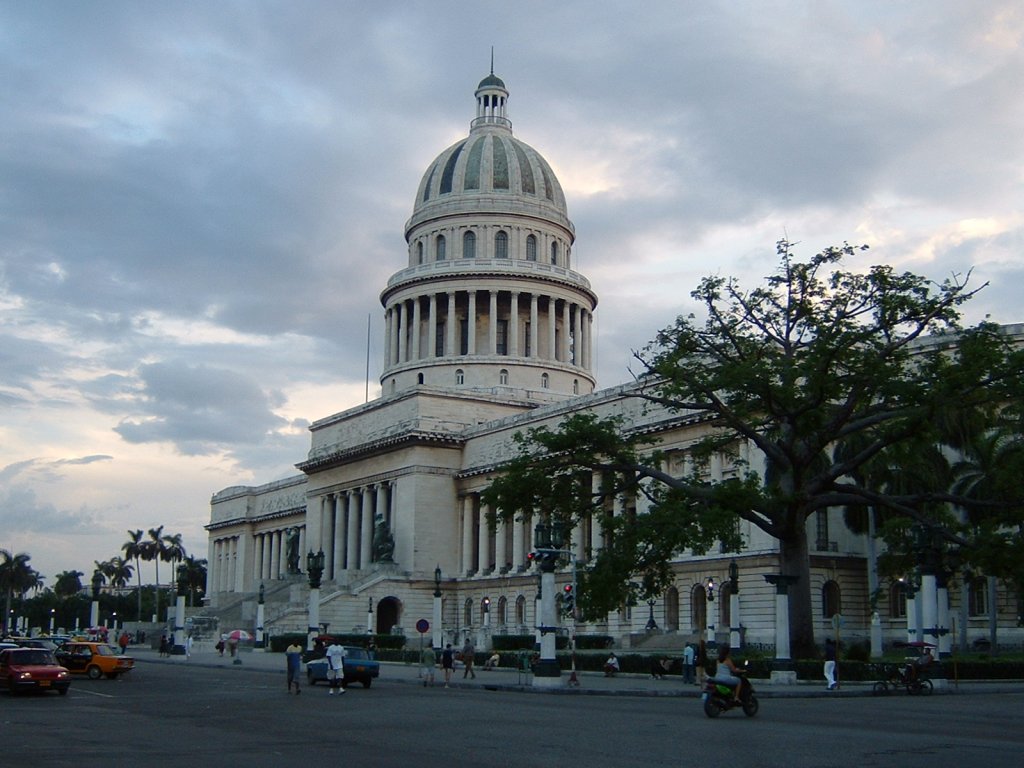